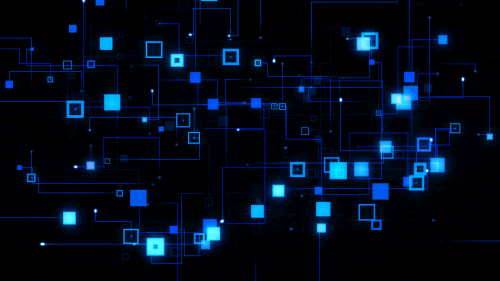 TP – Students will create a tower through teamwork and problem solving
What does S.T.E.M. stand for?
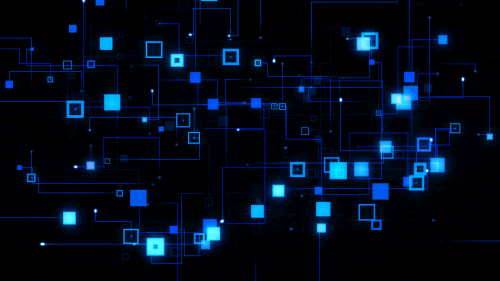 TP – Students will create a tower through teamwork and problem solving
What is an engineer?

What do they do?
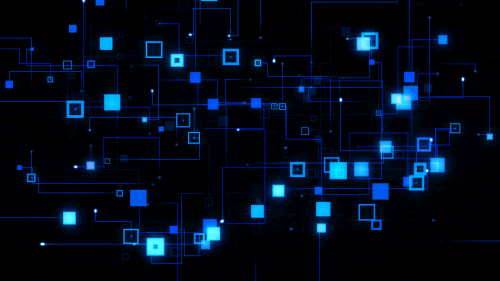 TP – Students will create a tower through teamwork and problem solving
DEFINITION
To Plan, Construct, or Manage
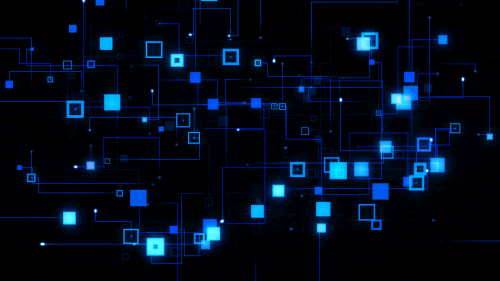 TP – Students will create a tower through teamwork and problem solving
When planning a project, what are some of the things an engineer needs to consider?
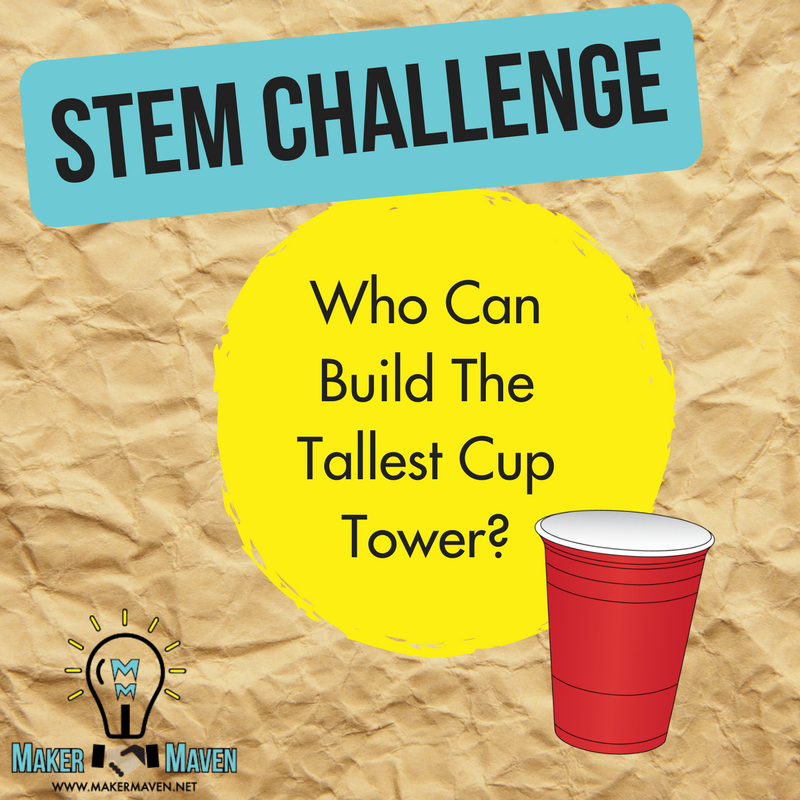 TP – Students will create a tower through teamwork and problem solving
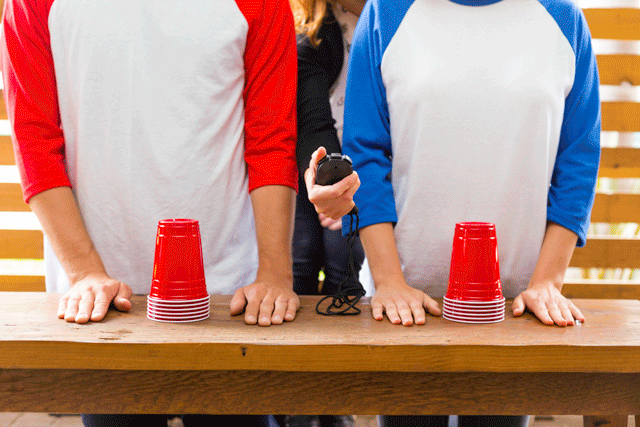 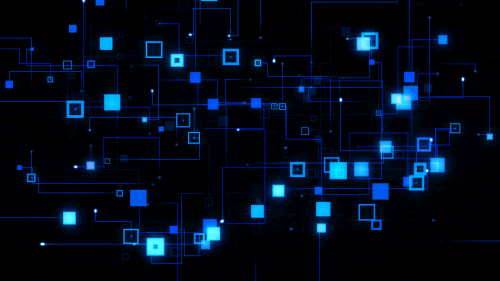 TP – Students will create a tower through teamwork and problem solving
When planning this project, what are some of the things you and your team of “engineers” needs to consider?
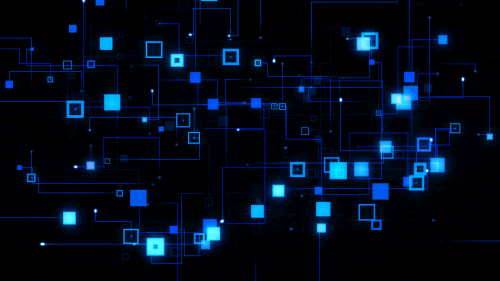 TP – Students will create a tower through teamwork and problem solving
Step 1:

Break into groups of 3-5.
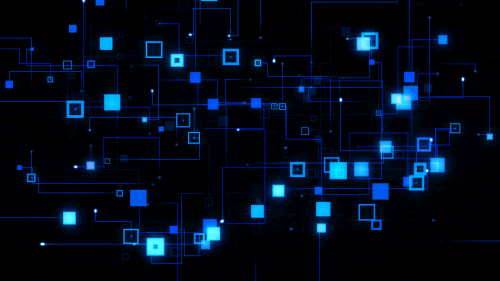 TP – Students will create a tower through teamwork and problem solving
Step 2:
You are going to document the entire process with pictures or video.  You may use a phone or media device – inform me if you do not have one
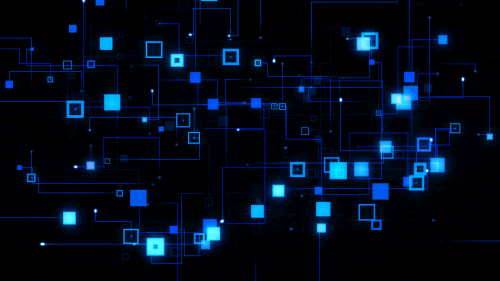 TP – Students will create a tower through teamwork and problem solving
Step 3:
You are going to start your planning process – how will it look?  Why?  
Include notes, drawings, sketches, etc.
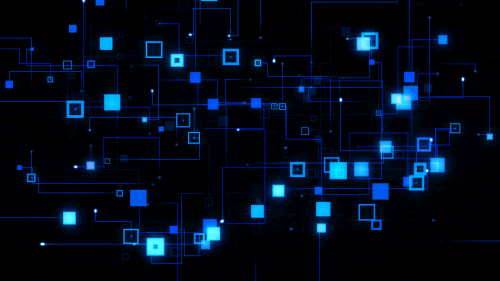 TP – Students will create a tower through teamwork and problem solving
Building Time:
You have about 10 Minutes.  You must listen to any further instructions I give.
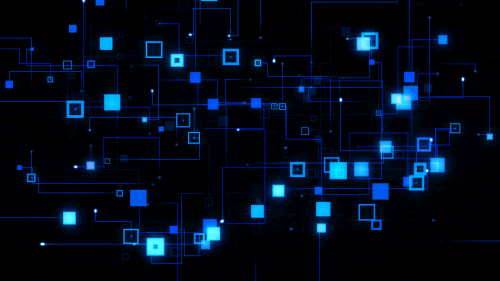 TP – Students will create a tower through teamwork and problem solving
Viewing the Towers:
Look at all the towers - How do they differ?
How are They Alike?
Which one is best? Why?
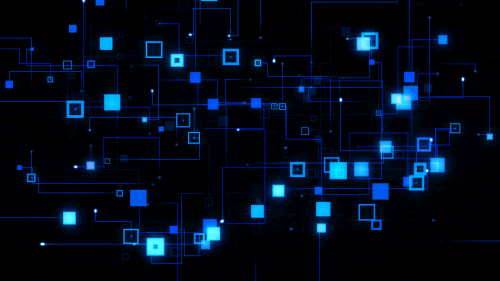 TP – Students will create a tower through teamwork and problem solving
Project Time:
You will now be asked to get to work on the Technology side of the lesson.  You will be asked to take Your pictures/videos and create a presentation.  The presentation must include:
The team members names
The initial design – Why did you make that design?
The process – How did you go about the construction?
The problems – What issues did they run into?  (include how my changes affected their projects)
The final tower – What were it’s strengths and weaknesses?
Comments on the other towers – What would you do the same or change?